Сучасні лінгвістичні наукові парадигми
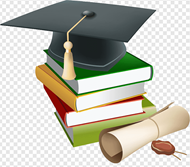 Викладач – доцент Ірина Гайдаєнко
Виділення мовознавчих парадигм у діахроніїІсторія європейської лінгвістичної науки, як зміна або чергування «наукових парадигм»(Т.Ганкрелідзе):
Здобувачі матимуть змогу ознайомитися з головними напрямами і тенденціями світового мовознавства з огляду на сучасний парадигмальний простір гуманітарного знання
Що ми очікуємо від навчання (будемо знати, розуміти, вміти):
Основні питання, що розглядаються у процесі вивчення дисципліни
Основна література до курсу
Загнітко А.П. Сучасні лінгвістичні теорії : монографія. Вид. 2-ге, випр. і доп. Донецьк : ТОВ „Юго-Восток, Лтд”, 2007. 219 с. 
Селіванова О. Сучасна лінгвістика : термінологічна енциклопедія. Полтава : Довкілля-К, 2006. 716 с. 
Селіванова О.О. Сучасна лінгвістика: напрями та проблеми : підручник.  Полтава : Довкілля-К, 2008. 712 с. 
 Бацевич Ф. С. Основи комунікативної лінгвістики: підручник. К.: Академія, 2004.344 с. 
Бацевич Ф. С. Філософія мови: Історія лінгвофілософських учень : [підручник]. К. : Академія, 2008. 240 с.
Бацевич Ф. С. Нариси з лінгвістичної прагматики: монографія. Львів : ПАІС, 2010.336с. 
Скаб М. С. Шляхи і методи дослідження української мови як найважливішого засобу вираження ментальності українців // Проблеми історії та культури української мови : зб. наук. праць. – Чернівці : Рута, 1995.  С. 16–24. 
Бацевич Ф. С. Вступ до лінгвістичної генології: навчальний посібник. К. : Видавничий центр «Академія», 2006. 248 с.